Заходим в личный кабинет ГИС ЖКХ
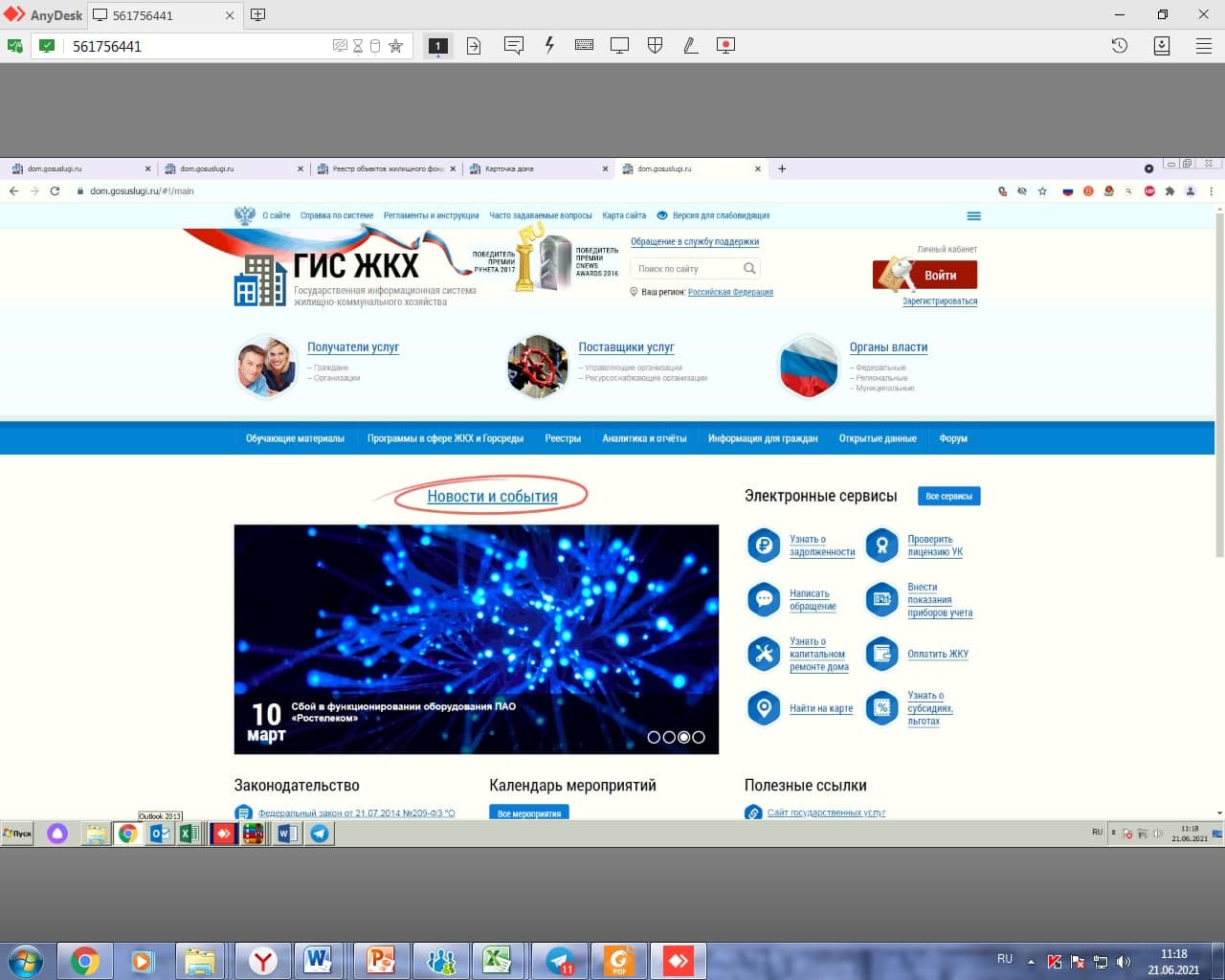 В объектах управления заходим на вкладку " Информация об объеме и качестве коммунальных ресурсов и услуг"
Заходим на вкладку действия с шаблонами далее загружаем информацию о перерывах путем подгрузки шаблона
Шаблон и его описание можно найти на вкладке регламенты и инструкции относящиеся к управляющим организациям, ТСЖ, ЖК, ЖСК
Выбираем вкладку Шаблон и  нажимаем поиск
Скачиваем файл для УО либо ТСЖ,ЖК, ЖСК
Из списка файлов нужно выбрать первый файл "Описание полей шаблона импорта информации о перерывах"
Из списка файлов нужно выбрать второй файл Шаблон импорта информации о перерывах
Подгружаем заполненный шаблон, его подгрузку и правильность размещения можно посмотреть в реестре обработки файлов
Информация выгружается в статусе проект, после этого нужно зайти на вкладку "Проект" и разместить информацию
Идентификатор основания можно получить из шаблона экспорта оснований для размещения информации об объеме и качестве КР и КУ
Код фиас можно выгрузить путем выгрузки шаблона по объектам жилищного фонда